Optimizing a function of a real variable
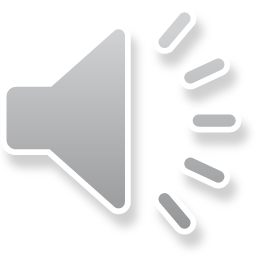 Optimizing a function of a real variable
Introduction
In this topic, we will
Describe what will be covered in the next section
Optimization of functions of a real variable
Describe the algorithms that will be covered
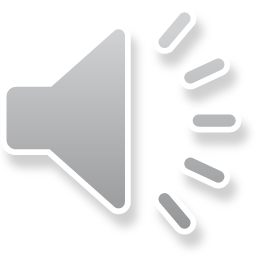 2
Optimizing a function of a real variable
The problem
For a differentiable function of one variable,	it is much easier to define an extreme point:
The derivative is zero
The first non-zero derivative after that is an even derivative

If you are looking for a minimum,	you can always follow the gradient
At a point x0,
If f (1)(x0) > 0, a minimum may exist to the left
Otherwise, if f(1)(x0) < 0, a minimum may exist to the right
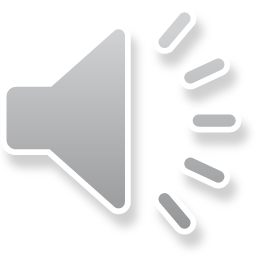 3
Optimizing a function of a real variable
Issues with optimization
If a function is real and differentiable,	then the Taylor series no longer has the second term:
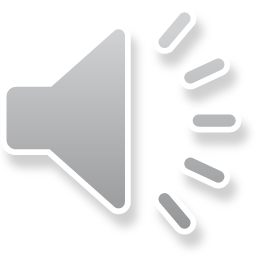 4
Optimizing a function of a real variable
Looking ahead
We will look at:
A step-by-step algorithm that walks towards the minimum
Newton’s method applied to the derivative
Golden-section search
Successive parabolic interpolation
The Brent-Dekker optimization method

The relationships are as follows:
The first will parallel the bisection method
The second parallel’s Newton’s method
The third is an optimization for the first
The fourth uses interpolating quadratic polynomials
The last is a hybrid of previous algorithms
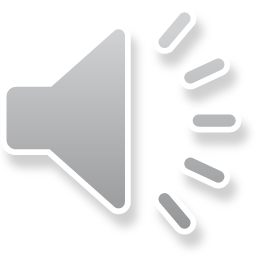 5
Optimizing a function of a real variable
Summary
Following this topic, you now
Have an overview of the ideas to be covered in this section
Understand that we will look at five algorithms for optimizing a real-valued function of a real variable
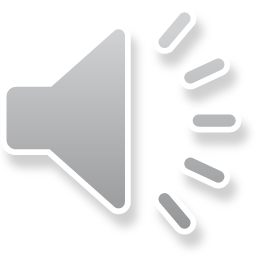 6
Optimizing a function of a real variable
References
[1]	https://en.wikipedia.org/wiki/Mathematical_optimization
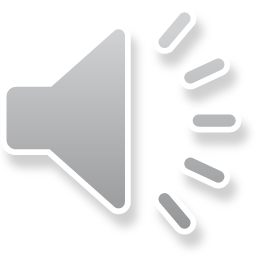 7
Optimizing a function of a real variable
Acknowledgments
None so far.
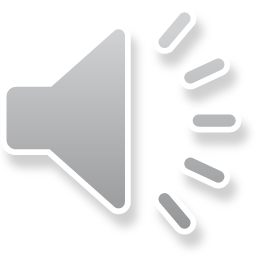 8
Optimizing a function of a real variable
Colophon
These slides were prepared using the Cambria typeface. Mathematical equations use Times New Roman, and source code is presented using Consolas.  Mathematical equations are prepared in MathType by Design Science, Inc.
Examples may be formulated and checked using Maple by Maplesoft, Inc.

The photographs of flowers and a monarch butter appearing on the title slide and accenting the top of each other slide were taken at the Royal Botanical Gardens in October of 2017 by Douglas Wilhelm Harder. Please see
https://www.rbg.ca/
for more information.
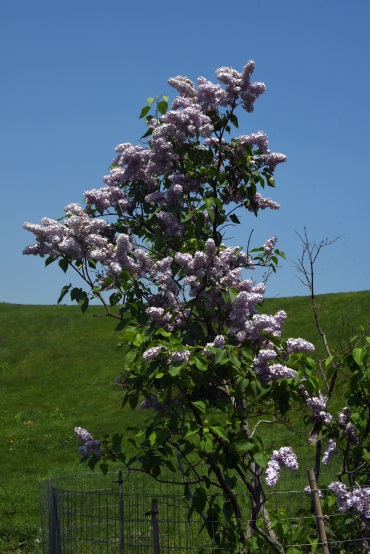 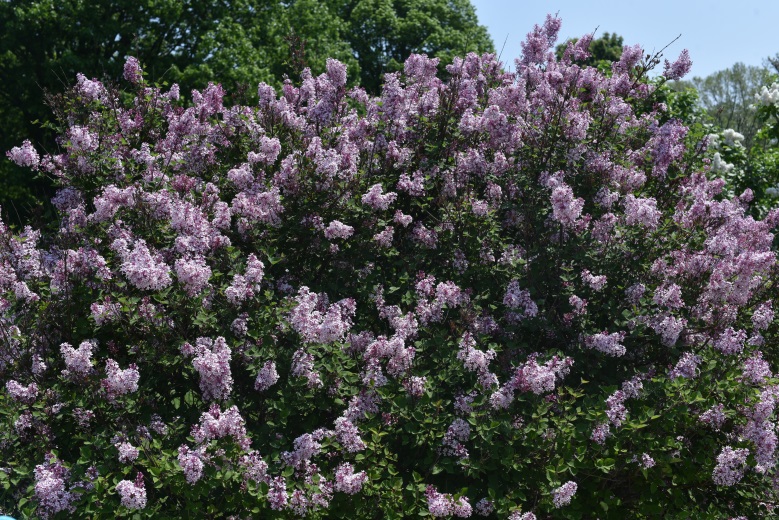 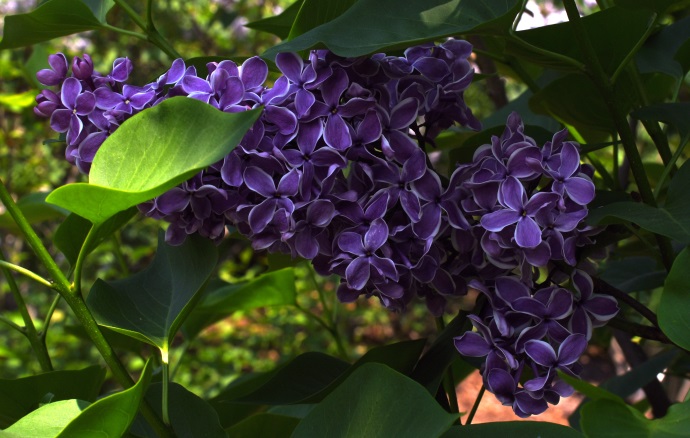 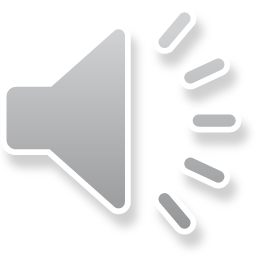 9
Optimizing a function of a real variable
Disclaimer
These slides are provided for the ece 204 Numerical methods course taught at the University of Waterloo. The material in it reflects the author’s best judgment in light of the information available to them at the time of preparation. Any reliance on these course slides by any party for any other purpose are the responsibility of such parties. The authors accept no responsibility for damages, if any, suffered by any party as a result of decisions made or actions based on these course slides for any other purpose than that for which it was intended.
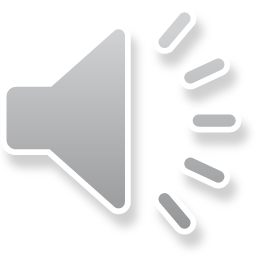 10